In Christ
Baptism in the New Testament
Matthew 22:1-14
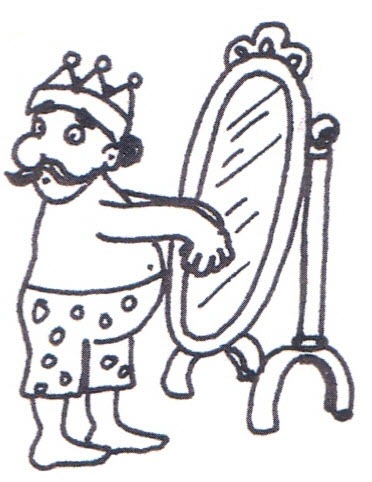 Wearing the wrong clothes
A Question for Thought:
What is the most common phrase in the New Testament to describe a saved person?
A Question for Thought:
What is the most common phrase in the New Testament to describe a saved person?

In Christ

2 Cor 5:17, Eph 1:13, Eph 2:13, 1 Pet 5:14, many more.
Another Question:
How does one get into Christ?
Another Question:
How does one get into Christ?

Answer: Baptism!!!

Nothing else in the entire NT is connected with getting into Christ except baptism.
	Pray into Christ?
	Believe into Christ?
	Repent into Christ?
In Christ
Romans 6:1-7

The man had not been buried with Christ.

The man had not been united with Christ in his resurrection.

The man had not been freed from sin.
A Trick Question:
Are we saved by baptism?
A Trick Question:
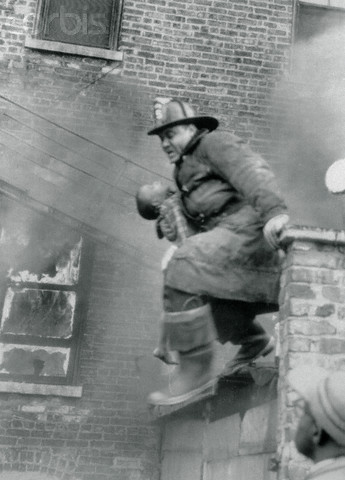 Are we saved by baptism?

Answer:  yes and no

1 Peter 3:21-22

Illustration:  A child in a burning building.
An Easy Question:
Is baptism how we are saved?
An Easy Question:
Is baptism how we are saved?

NO!!!!!

Romans 3:21-16 …through faith in his blood.

Rev 7:13-14  Clothes washed in the blood of the lamb
So What Is Baptism. Biblically?
It is when we are saved.  It is when we get into Christ.

Illustration:  Marriage
What if you weren’t married?
What if you weren’t baptized?
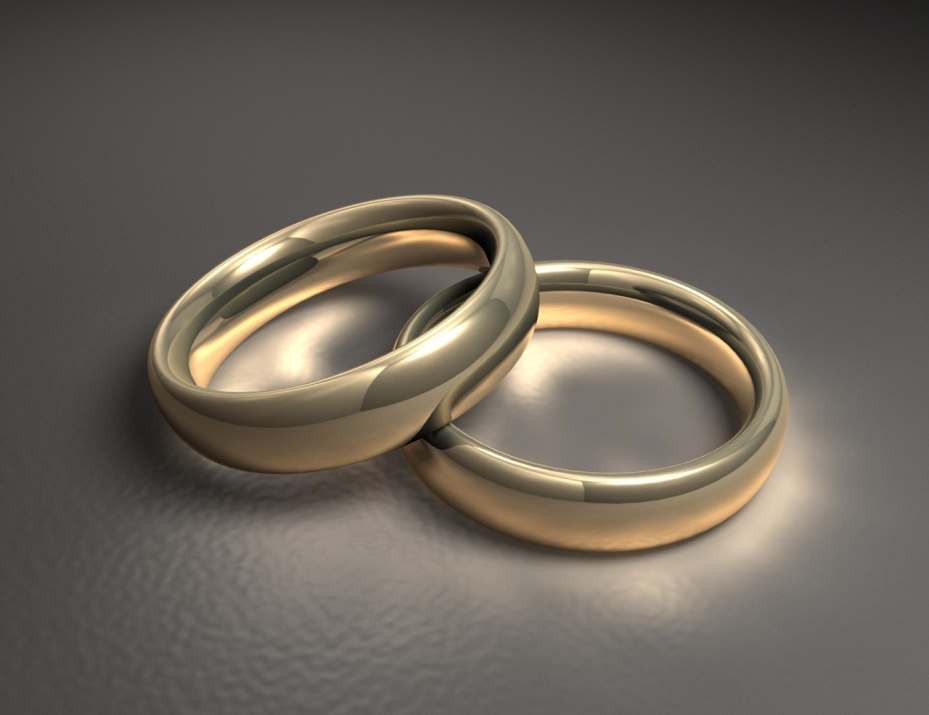 Acts 22:6-16
When were Paul’s clothes washed?

When he believed?  v. 8
When he repented?  v. 9
When he declared Jesus Lord? v.10
When he obeyed?  v. 11

When he was baptized!
Who Is the Man at the Banquet?
He is anyone who thinks they are saved but are not.

He is 90+% of everyone we meet!!!!
What Should We Do?
What would you do if there were some people in a burning building?

We can’t be sentimental about this.
Why does it matter?
Essential vs important vs unimportant doctrines. 

Any teaching relevant to salvation is, by definition an essential teachin.
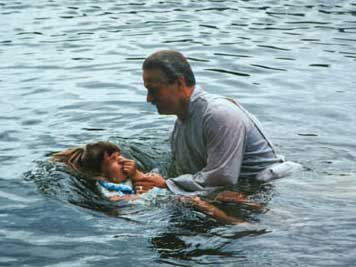 A Brief History of Baptism
In the Book of Acts

Church Fathers

Catholicism

Reformation

The Sinner’s Prayer
Conversion Accounts in Acts
X = stated      * = implied
A Ridiculously Brief History of Baptism
Epistle of Barnabas  AD 110  
We indeed descend into the water full of sins and defilement.  However, we come up, bearing fruit in our heart…
Shepherd of Hermas  AD 95
The seal, then, is the water.  They descend into the water dead, and they arise alive.
Irenaeus of Lyon AD 185
This class of men have been instigated by Satan to denial of that baptism which is regeneration to God.  Thus they have renounced the whole faith.
Tertullian of Carthage AD 205
Without baptism salvation is attainable by no one.
History of Baptism (cont.)
2nd Century:  Catachumens  Prescribed fasting, christening with oil, wait 6 months, etc.

Mid 4th century infant baptism practiced by some, but not generally accepted (Cyprian)

Late 4th century infant baptism encouraged (Augustine)
Augustine made baptism more than it was (a sacrament with power in and of itself, not requiring faith on the part of the believer)

After AD 1000 sprinkling became a common practice
History of Baptism (cont.)
1500’s Luther, Zwingli and Calvin reject the Catholic idea of sacrament.  Faith alone salvation.   (James 2:14f)
Result:  Baptism not absolutely necessary?

1800’s  Happy Predestination and the sinner’s prayer.  Salvation became completely disconnected from baptism.
The Sinner’s Prayer
Mourner’s seat 1740

Charles Finney 1835-1875

Billy Sunday early 1900s

Billy Graham 1950s

Billy Bright 1950s  The Sinner’s Prayer
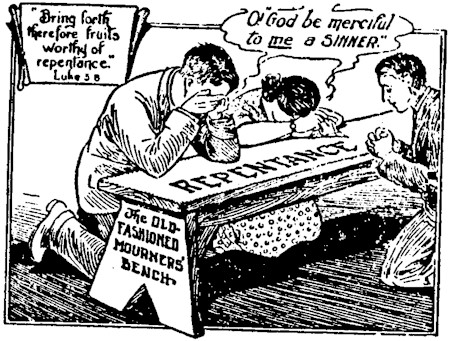 The Sinner’s Prayer
Never mentioned anywhere before the 19th century in the US.

Even evangelicals will admit that this was not taught in the early church..

Evangelicals as slowly coming around on the Sinner’s prayer (Francis Chan, etc.)
Defense of the Sinner’s Prayer
Thief on the cross.

Revelation 3:

John 3:16
The Thief on the Cross
Today you will be with me in paradise.

Is Paradise heaven?

Did he receive the Holy Spirit?

Was he saved in the NT sense?
Revelation 3:20
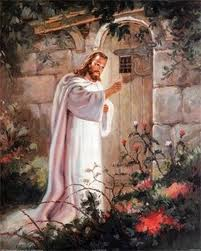 Q:  Who is Jesus speaking to?

Q: What is he talking about?

Q: Is this passage relevant to how one is saved?
John 3:16
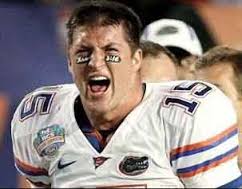 Whoever believes in me will inherit eternal life.

What is the definition of belief?  Faith only?

Eph 2:8-10  …not by works
Amen!

Is baptism a work?
Is Baptism a work of man?
Is belief a work?  John 6:29  Yes, sort of.

Is repentance a work?   Yes

Is confession a work?  Yes, sort of.

Is baptism a work?  No
What kind of faith saves us?
Faith alone?

James 2:14-26     Apparently not.

James 2:26  Faith without deeds is dead.

Clearly, faith that is without deeds is not the kind of faith that will “save” us.